THESIS

Implementation and Design of a Magnetic Application Demonstrator
from Julia Kabalar 
& Thomas Wurzer
CONTENT
THESIS TEAM

PROJECT ADVISER & INVOLVED COMPANIES

SYSTEM STRUCTURE

ORGANISATION STRUCTURE

COST CALCULATION
THESIS - TEAM
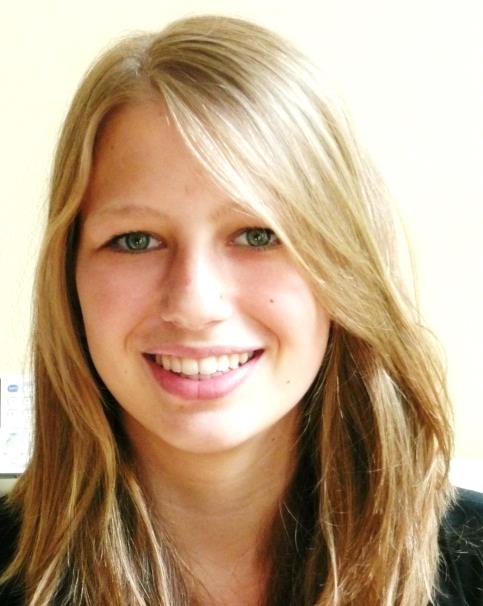 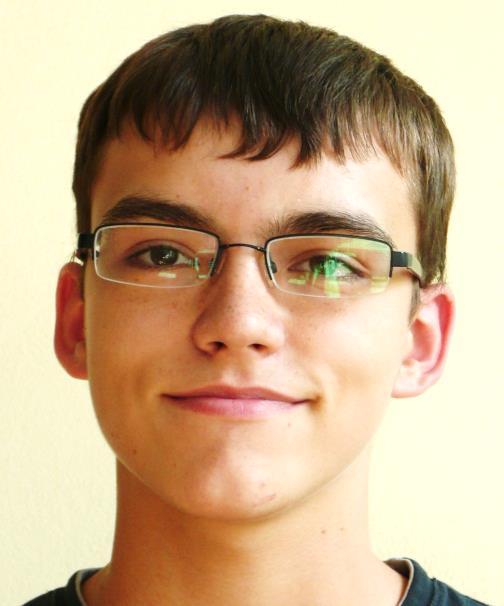 Julia Kabalar		Thomas Wurzer
PROJECT ADVISER & INVOLVED COMPANIES
Dr. Fritz Rasbornig – project supervisor
    Infineon Technologies Austria AG

Dr. Michael Seger – leading engineer
    Carinthian Tech Research AG

OStR. Prof. Dipl.-Ing. Karl Lechner
    HTL Mössingerstraße
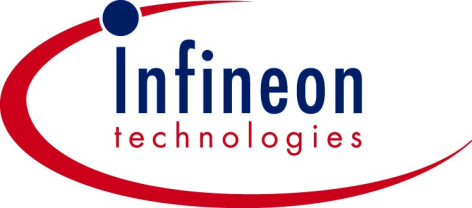 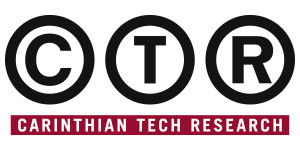 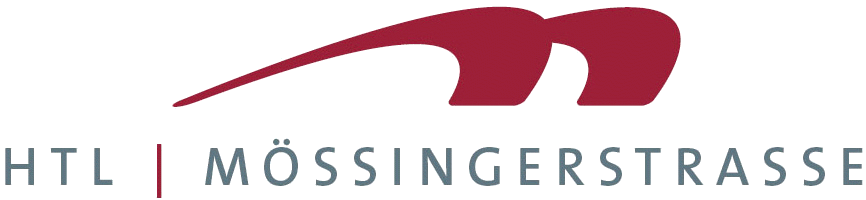 SYSTEM STRUCTURE
ORGANISATION STRUCTURE
COST CALCULATION
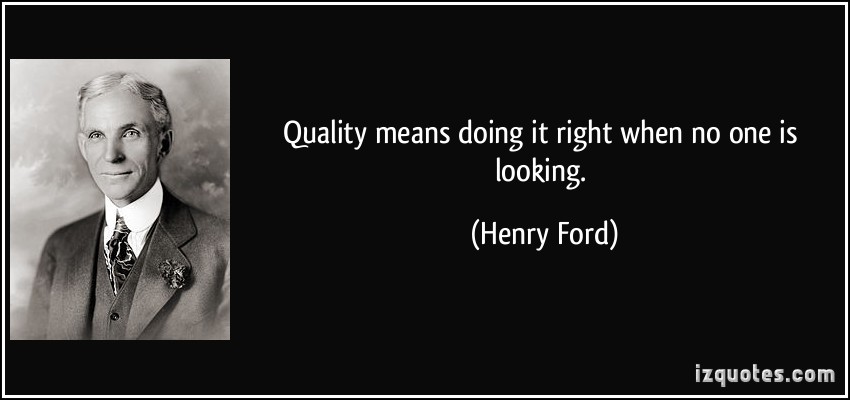